社会統計第10回：単回帰分析（第８章）
寺尾　敦
青山学院大学社会情報学部
atsushi@si.aoyama.ac.jp
第８章：２つの連続変数間の関係を推定する－２変量回帰と相関
単回帰分析
独立変数，従属変数ともに量的変数（間隔尺度あるいは比率尺度）
回帰分析では，独立変数のことを説明変数，従属変数のことを目的変数と呼ぶことが多い．
回帰分析の目的：説明変数と目的変数との間に，直線的な関数関係があると想定し，その関数を求める（記述統計）．母集団での関係に関する推測を行う（推測統計）．
8.6.4節以降は，講義で扱わない．テスト範囲外．
8.1 回帰や相関の手法を用いた分析例
Roland Liebert による，市政の機能の変化についての研究．
1970年代の財政危機による，市政の運営に対する関心の高まりが背景．
自治体の活動範囲（市当局が行う施策やサービスの範囲）を決める要因
歴史的要因：伝統や政治文化，制度の形態
国全体の複雑化と相互依存性
都市部の人口増加と居住地の郊外化
自治体の活動範囲の９指標：福祉（連邦政府による援助），司法，医療，教育，福祉（自治体独自），保健，施設整備（公園など），衛生，下水整備
独立変数として，
都市の歴史（人口が１万人に達してからの年数）
都市の人口規模
居住地の郊外化の度合い
得られた知見
歴史があり，かつ，規模の大きな都市ほど，より多くの機能を果たしている．
郊外型の都市は，中核的な都市に比べて，少数の機能しか果たしていない．
リーバートが行った分析は，回帰と相関の手法．
６３都市（表8.1は，ワシントンD.C.を除く62都市）のデータを用いて，彼の分析の一部をなぞる．
リーバートは668都市を分析
人口と歴史は1970年時点でのデータ．都市機能の指標は1962年のデータ．
命題
P1：都市の歴史が古いほど，自治体の活動範囲は広い．
P2：都市の規模が大きいほど，自治体の活動範囲は広い．
操作仮説
H1：人口１万人を超えてから経た年数（X1）が多いほど，市の果たす機能（Y）が多い．
H2：1970年の人口（X2）が多い都市ほど，市の果たす機能が多い．
8.1.1 自治体の活動範囲についての記述統計
> city62 <- read.csv("city62.csv")
> head(city62)
   NUM REGION CITYAGE FUNCTION POPULAT
1   1      3      86        4     275
2   2      1     146        5     116
3   3      2      46        4     127
4   4      2     106        4     497
5   5      4      66        4     117
6   6      2      86        4     301
平均
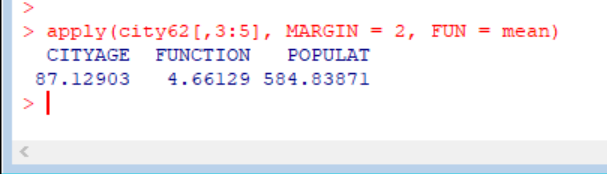 X1
X2
Y
標準偏差
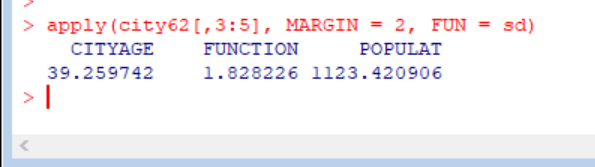 8.2 散布図と回帰直線
２つの連続変量の関係を図示するには，散布図（scatter plot）を描く．（次のスライド）
２変数の関係は線形で，正の相関が認められる．
２変数の関係を直線の式で記述できそう．
完全な線形関係にはほど遠いが，ランダムな散布状態というよりは線形に近い．
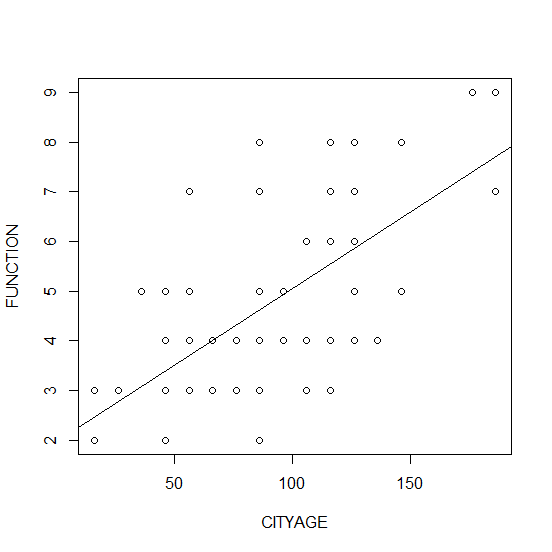 > plot(CITYAGE, FUNCTION)
線形関係
（linear relationship）
回帰モデル（regression model）：i番目の都市における，変数 X1 （都市の歴史）と Y （機能の数）の関係を，以下のように記述する．

予測式としての回帰直線（regression line）は，

切片 a と傾き b には母集団での真の値がある．これらを標本から推定する．
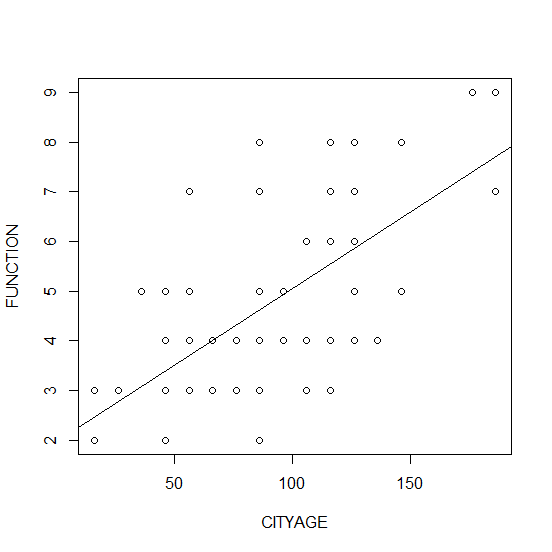 参考：図8.2
切片 a と 傾き b の値が決まれば，
回帰直線がひとつに定まる．
誤差 ei に関する仮定
独立性：互いに独立
正規性：正規分布に従う
不偏性： ei の期待値は０

等分散性： ei の分散は，X の値によらず同一．
[Speaker Notes: 参考：吉澤正『統計処理』岩波書店（情報処理入門コース８）]
（母集団での）
回帰直線
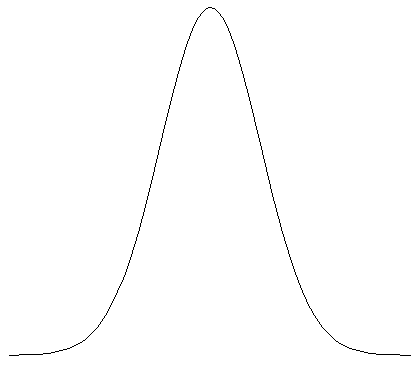 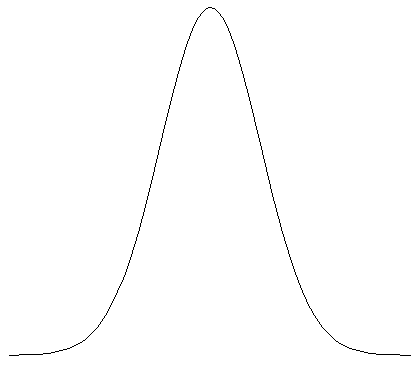 説明変数（独立変数） X は，確率変数ではなく，調査者が決められる値であるとする．
どの X の値に対して目的変数（従属変数）の値を測定するか，決められる．
回帰分析についての理論的なテキストのほとんどが，この設定をしている．
実際には， X も確率変数と考えた方が自然なデータは多い．理論的には，X を確率変数としても，同じ回帰分析を実行できる．
8.3 線形回帰式
直線の決め方：予測誤差（予測値と実測値のずれ）を，データ全体にわたって最小にする．
最小２乗法（OLS: ordinary least square）：予測誤差の２乗和を最小にするように，パラメータ（ここでは切片と傾き）を決める．
関数 F(a,b) の値を最小にする，パラメータ a と b の値を決める．
パラメータ b を定数（あるいは，うまく決定できた）と考え，a だけが変数であるとすると，下に凸の２次関数とみなせる．
F(a,b)
a
関数 F(a,b) の値が最小になるところ（曲線の一番下）では，接線の傾きがゼロとなる．つまり，関数 F(a,b) を a で微分（偏微分と呼ばれる）して得られる導関数の値がゼロとなる．
接線
注意：最初に式を展開しなくても，合成関数の微分法を使えば，偏微分を簡単に実行できる．
得られた式を整理する．
正規方程式（normal equation）と呼ばれる連立方程式を構成する方程式のひとつ．
両辺を N で割ると，
b がわかれば，この式で a を求めことができる
パラメータ a を定数（あるいは，うまく決定できた）と考え，b だけが変数であるとすると，やはり下に凸の２次関数とみなせる．
F(a,b)
b
関数 F(a,b) の値が最小になるところ（曲線の一番下）では，接線の傾きがゼロとなる．つまり，関数 F(a,b) を b で微分（偏微分と呼ばれる）して得られる導関数の値がゼロとなる．
注意：最初に式を展開しなくても，合成関数の微分法を使えば，偏微分を簡単に実行できる．
得られた式を整理する．
正規方程式（normal equation）と呼ばれる連立方程式を構成する方程式のひとつ．
正規方程式
b がわかれば，この式で a を求めことができる
(1) より，
b を求めたいので，b についてまとめた式にする
これを (2) に代入すると，
両辺を N で割ると，
したがって，
不偏分散を使えば，
回帰係数（regression coefficient） b の推定値



切片（intercept） a の推定値
けっきょく，回帰直線の式は，
回帰直線からわかること．
回帰係数は，X が１単位変化したときの，Y の変化である．

回帰直線は （X の平均，Y の平均）という座標点を通る（次のスライド参照）．
測定値を標準化すれば，直線の傾きは２変数の相関係数に等しい．
8.3.1 線形回帰を自治体の活動範囲の例に適用する
> summary(lm(FUNCTION ~ CITYAGE))

Call:
lm(formula = FUNCTION ~ CITYAGE)

Residuals:
    Min      1Q  Median      3Q     Max 
-2.6265 -0.8193 -0.1649  0.7196  3.3735 

次のスライドに続く
Coefficients:
                    Estimate    Std. Error   t value  Pr(>|t|)    
(Intercept) 1.979696   0.430569   4.598   2.25e-05 ***
CITYAGE     0.030777   0.004512   6.822   5.03e-09 ***
---
Signif. codes:  0 ‘***’ 0.001 ‘**’ 0.01 ‘*’ 0.05 ‘.’ 0.1 ‘ ’ 1

Residual standard error: 1.383 on 60 degrees of freedom
Multiple R-squared:  0.4368,    Adjusted R-squared:  0.4274 
F-statistic: 46.54 on 1 and 60 DF,  p-value: 5.034e-09
> plot(CITYAGE, FUNCTION)
> abline(lm(FUNCTION~CITYAGE))
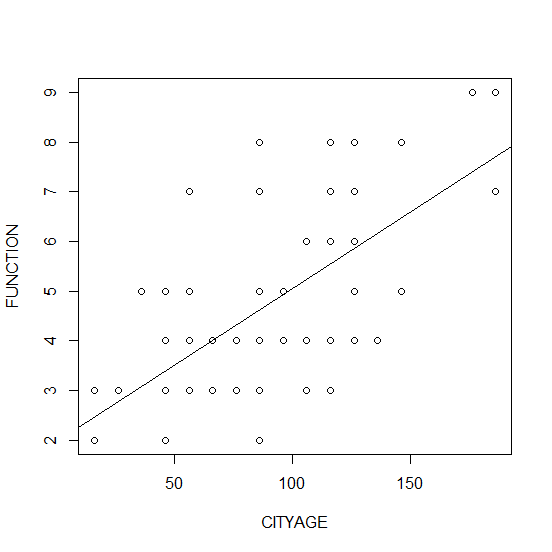 8.4 連関の測度
線形回帰分析は，２変数の量的関係を示す式を推定するだけでなく，２変数間の連関の強さを明らかにするためにも活用できる．
観測されたデータ点が，回帰直線の近くにあるほど，連関は強いと考えられる．
従属変数 Y の値を，体系的成分（回帰式によって予測される）と，誤差の成分に分解する．
体系的成分は，独立変数 X の値によって説明できる成分．
従属変数 Y の値を，独立変数の値によって説明できる成分と，誤差の成分に分解する．
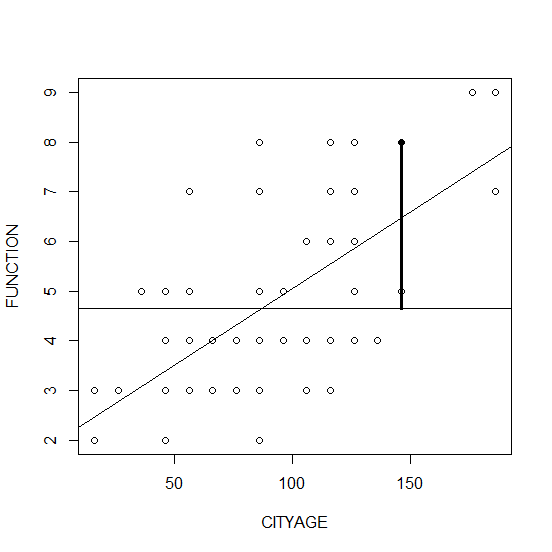 参考：図8.3
従属変数 Y の変動は，分散分析の場合と同様に，２つに分解することができる．
回帰平方和（regression sum of squares）：回帰によって説明できる変動
誤差平方和（error sum of squares）：回帰によって説明できない変動
8.4.1 決定係数
従属変数の変動のうち，回帰によって説明できる変動の割合を，決定係数（coefficient of determination）と呼ぶ．
誤差減少率としての決定係数
非決定係数
（coefficient of
 nondetermination）
Coefficients:
                     Estimate   Std. Error   t value   Pr(>|t|)    
(Intercept) 1.979696   0.430569   4.598    2.25e-05 ***
CITYAGE     0.030777   0.004512   6.822    5.03e-09 ***
---
Signif. codes:  0 ‘***’ 0.001 ‘**’ 0.01 ‘*’ 0.05 ‘.’ 0.1 ‘ ’ 1

Residual standard error: 1.383 on 60 degrees of freedom
Multiple R-squared:  0.4368,    Adjusted R-squared:  0.4274 
F-statistic: 46.54 on 1 and 60 DF,  p-value: 5.034e-09
単回帰分析の場合の決定係数は，２変数の相関係数の２乗に等しい．
決定係数の最小値は０，最大値は１である．
社会統計演習で説明した，変数をベクトルとしてとらえる見方は，ここでも使える．
偏差ベクトル
変数ベクトル：ある変数に関する各測定値を並べてできるベクトル．
偏差ベクトル：変数ベクトルの各要素から，平均値を引いてできるベクトル．
偏差ベクトルの大きさと標準偏差
偏差ベクトルの大きさは標準偏差と関係づけられる．
x の標準偏差
x の分散
相関係数
相関係数は２つのベクトルが作る角度のコサイン
θ
相関係数の値
従属変数の予測値のベクトルは，独立変数のベクトルを伸縮させて作る
従属変数（実測値）のベクトルの正射影．
この伸縮率は，回帰直線の傾き b である．
回帰によって説明
できない変動
従属変数の変動
回帰によって説明できる
（X によって説明できる）変動
伸縮
8.5 標準回帰係数
従属変数，独立変数の単位が明確な場合は，回帰係数の解釈を自然に行うことができる．
例：都市の歴史が１年長くなると，都市が果たす機能の数は0.03増える．
しかし，社会科学では，単位が明確でない変数も多い．
産業化，信仰の強さ，社会経済的地位，など
この場合，変数の標準化がしばしば行われる．
２変数を標準化してから回帰分析を行った場合の回帰直線の傾きは，標準回帰係数あるいはベータ係数と呼ばれる．これは２変数間の相関係数に等しい．このとき，回帰直線は原点を通る（切片がゼロ）．標準化してもしなくても，２変数間の相関係数は変化しない．
標準化された独立変数 ZX の値が１（X の標準偏差１つ分）増えると，標準化された従属変数 ZY の値が β* （Y の標準偏差１つ分 × β* ）増える．
β*は相関係数だから，絶対値は１以下
つまり，標準回帰係数 β* の値は，「X の値が１標準偏差だけ異なると，Y において（Y の）標準偏差の β* 倍の差異が生じる」と解釈できる．
8.5.1 平均への回帰
予測値（回帰直線上の値）の分散は，従属変数（実測値）の分散よりも小さい．
変動の分解を思い出そう
変数を標準化してから回帰分析を実行すると，傾きは相関係数に一致する．
つまり，独立変数 X が１標準偏差だけ変化したとき，従属変数 Y の変化は（Y の）１標準偏差よりも小さい．
したがって，予測値は平均値の方に回帰する．
＝
回帰直線よりも上の値と下の値が同程度ある．
＝
標準化したときの，傾き１の直線
回帰効果は，相関が±1でない限り，必ず生じる．
２年目のジンクスは，この回帰効果で説明できる．（次のスライド）
いくつかのさいころを投げて，もっとも大きな値を出したさいころに「新人賞」を与えるゲームをする．このさいころは，次のゲームでも「活躍する」だろうか？（これは１年目と２年目の相関が０のケース）
実際は，平均的にはこの成績になる．
この直線よりも上の人と下の人が同程度いる．
多くの人が期待する，２年目の成績
8.6 回帰と相関の有意性検定
標本から計算されるパラメータの値，および決定係数は，母集団での本当の値の推定値である．
標本をとりなおせば異なった値になる．
得られた推定値が意味のあるものだと考えるためには，その母集団での値が０でないということを示す必要がある．
8.6.1. 決定係数の有意性検定
回帰平均平方（mean square regression）：回帰平方和をその自由度（１）でわったもの


誤差平均平方（mean square error）：誤差平方和をその自由度（N-2）でわったもの
帰無仮説：母集団での決定係数は０
検定統計量：回帰平均平方と誤差平均平方の比率は，帰無仮説が正しいとき，自由度 1, N-2 の F 分布に従う．
[Speaker Notes: 参考：ドレーパー・スミス『応用回帰分析』1.4.4節]
[Speaker Notes: 参考：吉澤正『統計処理』（岩波書店）p.99]
result <- lm(FUNCTION ~ CITYAGE)
summary(result)
Coefficients:
                    Estimate    Std. Error   t value  Pr(>|t|)    
(Intercept) 1.979696   0.430569   4.598   2.25e-05 ***
CITYAGE     0.030777   0.004512   6.822   5.03e-09 ***
---
Signif. codes:  0 ‘***’ 0.001 ‘**’ 0.01 ‘*’ 0.05 ‘.’ 0.1 ‘ ’ 1

Residual standard error: 1.383 on 60 degrees of freedom
Multiple R-squared:  0.4368,    Adjusted R-squared:  0.4274 
F-statistic: 46.54 on 1 and 60 DF,  p-value: 5.034e-09
# 平方和の分解
N <- length(FUNCTION)
(SS_T <- var(FUNCTION) * (N - 1))
(SS_R <- var(result$fitted.values) * (N - 1))
(SS_E <- var(result$residuals) * (N - 1))
SS_R + SS_E 　# 確認

# 決定係数の有意性検定
(MS_R <- SS_R / 1)
(MS_E <- SS_E / (N - 2))
(F <- MS_R / MS_E)
pf(F, 1, N-2, lower.tail = FALSE)
> (SS_T <- var(FUNCTION) * (N - 1))
[1] 203.8871
> (SS_R <- var(result$fitted.values) * (N - 1))
[1] 89.06051
> (SS_E <- var(result$residuals) * (N - 1))
[1] 114.8266
> 
> SS_R + SS_E
[1] 203.8871
> (MS_R <- SS_R / 1)
[1] 89.06051
> (MS_E <- SS_E / (N - 2))
[1] 1.913776
> 
> (F <- MS_R / MS_E)
[1] 46.53653
> pf(F, 1, N-2, lower.tail = FALSE)
[1] 5.033506e-09
8.6.2.　a と b の有意性の検定
8.6.3.　F と t2 の関係
単回帰分析では，決定係数の有意性検定と，傾きの有意性検定は，同一のものである．
回帰によって説明できる変動が０ということは，回帰直線の傾きが０であること同じである．
傾きの有意性検定での t 統計量の２乗を計算し，それが決定係数の有意性検定における F 統計量と一致することを確かめよ．
[Speaker Notes: 参考：ドレーパー・スミス『応用回帰分析』1.4.4節]
Coefficients:
                    Estimate    Std. Error  t value   Pr(>|t|)    
(Intercept) 1.979696   0.430569   4.598   2.25e-05 ***
CITYAGE     0.030777   0.004512   6.822   5.03e-09 ***
---
Signif. codes:  0 ‘***’ 0.001 ‘**’ 0.01 ‘*’ 0.05 ‘.’ 0.1 ‘ ’ 1

Residual standard error: 1.383 on 60 degrees of freedom
Multiple R-squared:  0.4368,    Adjusted R-squared:  0.4274 
F-statistic: 46.54 on 1 and 60 DF,  p-value: 5.034e-09
練習問題
理解確認のポイント
単回帰分析の概要を説明できますか？
量的な目的変数および説明変数
直線的な相関関係
回帰モデル
最小２乗法による，回帰直線の傾きと切片の推定
回帰直線が必ず通る点はどこですか？
回帰直線の傾きと相関係数はどのような関係にありますか？
回帰係数および標準回帰係数の意味を説明できますか？
決定係数の定義式を書き，その意味を説明できますか？
回帰効果とは何か説明できますか？
データが与えられたとき，決定係数の有意性検定を実行できますか？
データが与えられたとき，傾きの有意性検定を実行できますか？
傾きの推定値の分散を計算する式は覚えなくてよい．